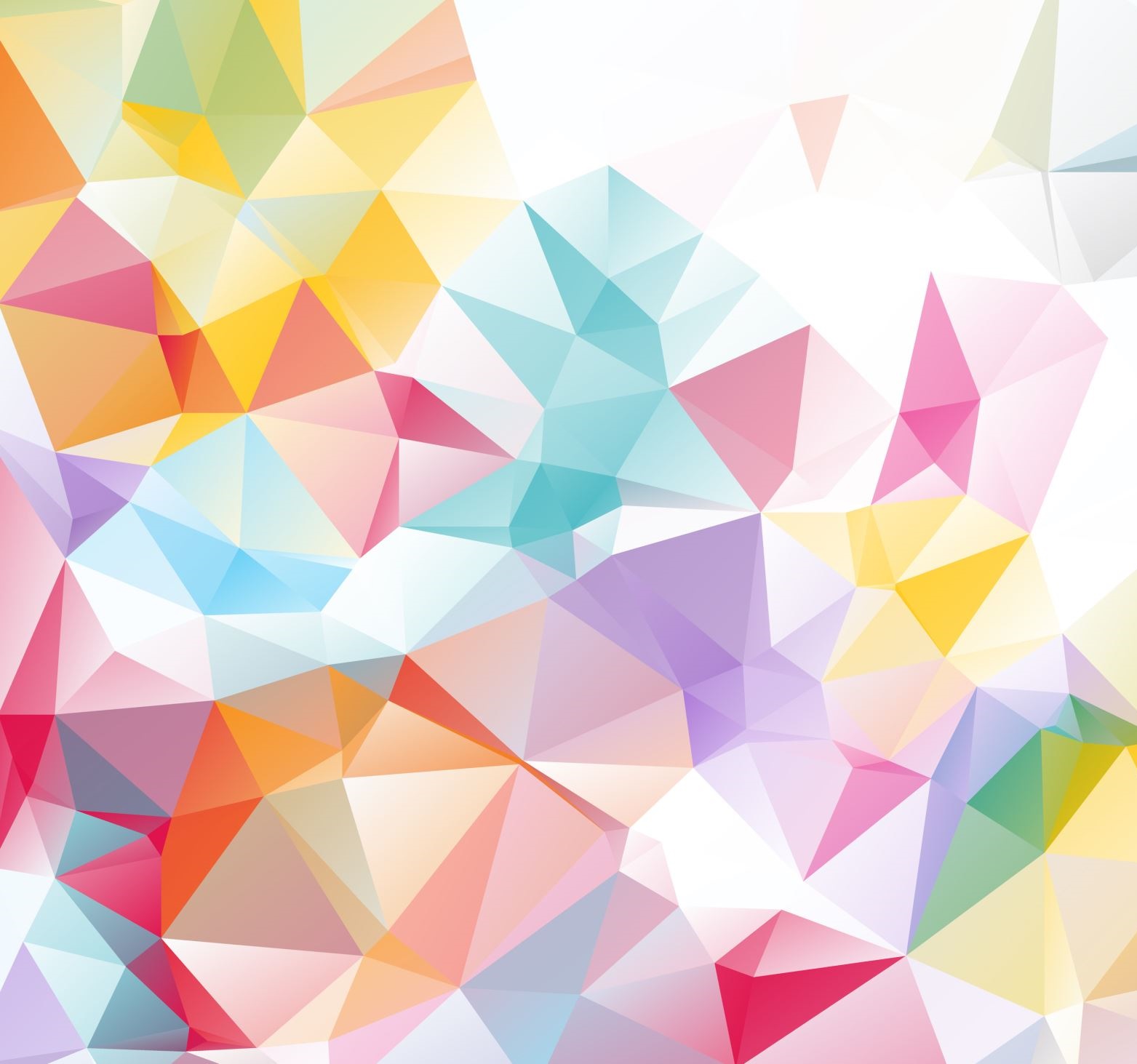 БУМАГА СПЕЦИАЛЬНАЯ САМОКЛЕЯЩАЯСЯ С ЗАЩИТНЫМИ СВОЙСТВАМИ
cпециальный полимерный материал на основе полипропилена с элементами защиты и функцией саморазрушения является разработкой двух предприятий — РУП «Минская печатная фабрика»                и ЗАО «ГОЛОГРАФИЧЕСКАЯ ИНДУСТРИЯ»
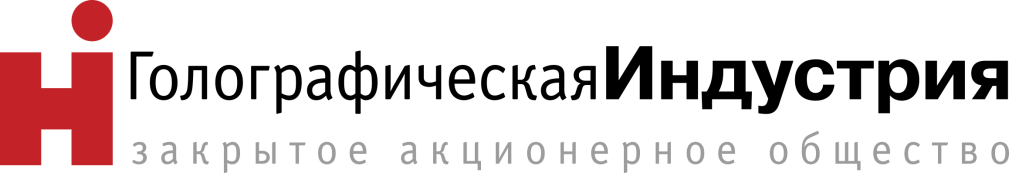 Описание продукции

Специальный многослойный полимерный материал с элементами защиты на основе полипропилена и функцией саморазрушения готовой самоклеящейся этикетки, нанесенной на поверхность, при попытке ее отделить.
СОСТАВ МАТЕРИАЛА

Полипропилен + Неорганические наполнители
Методом двухосновного растяжения создаются бесчисленные микропустоты, которые создают непрозрачность и белизну за счет рассеянного отражения света.
Пригоден для горячего тиснения
Совместим со всеми традиционными клеевыми покрытиями
Совместим со всеми технологиями печати
Устойчив к воде, жиру, маслу, водным растворам спиртов
Наличие функции саморазрушения
Устойчив к УФ-излучению
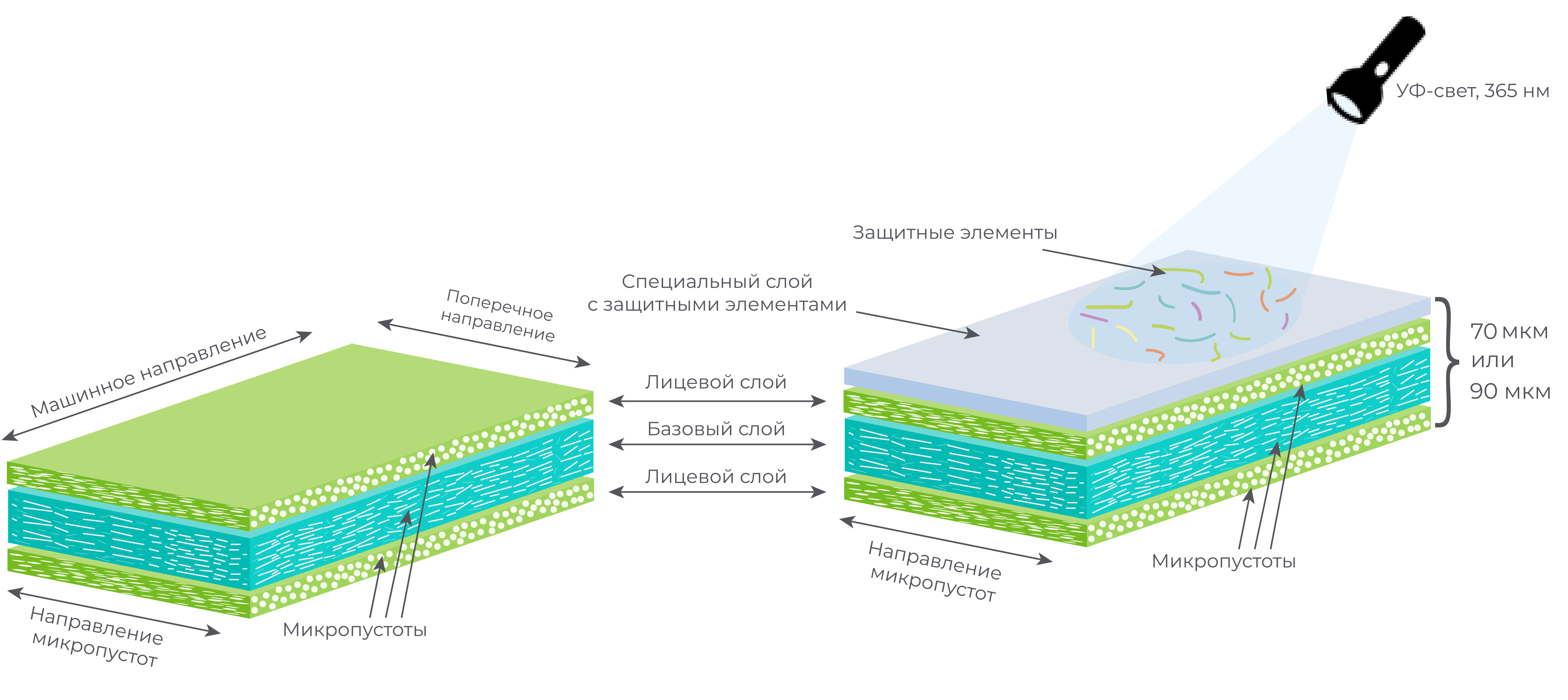 Структура материала
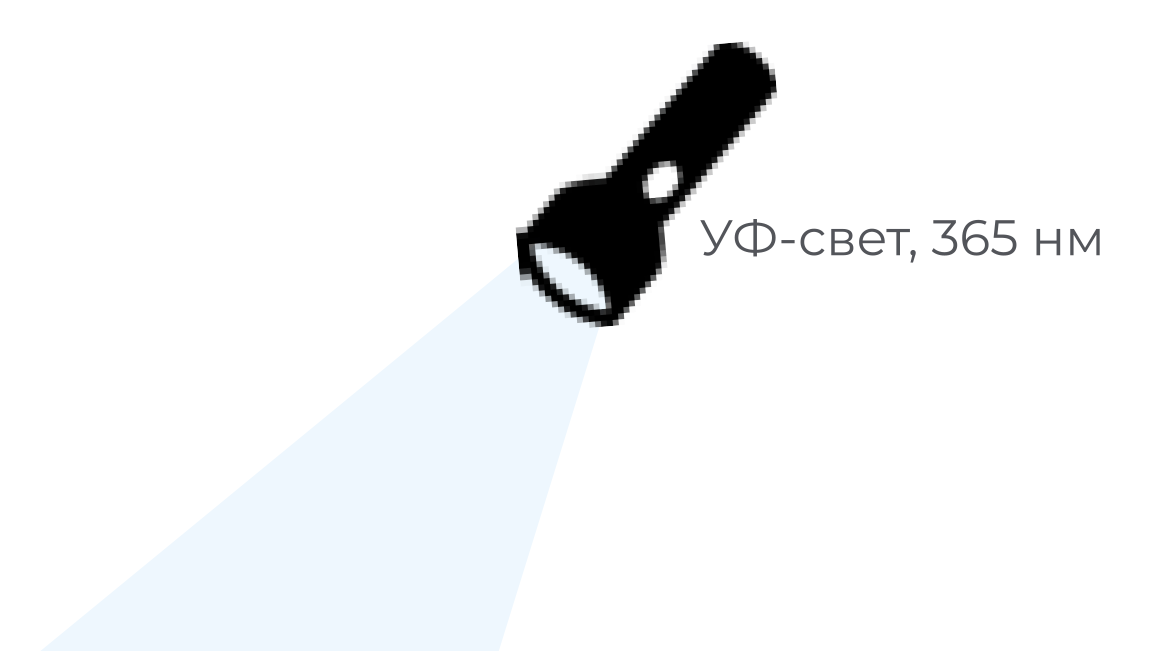 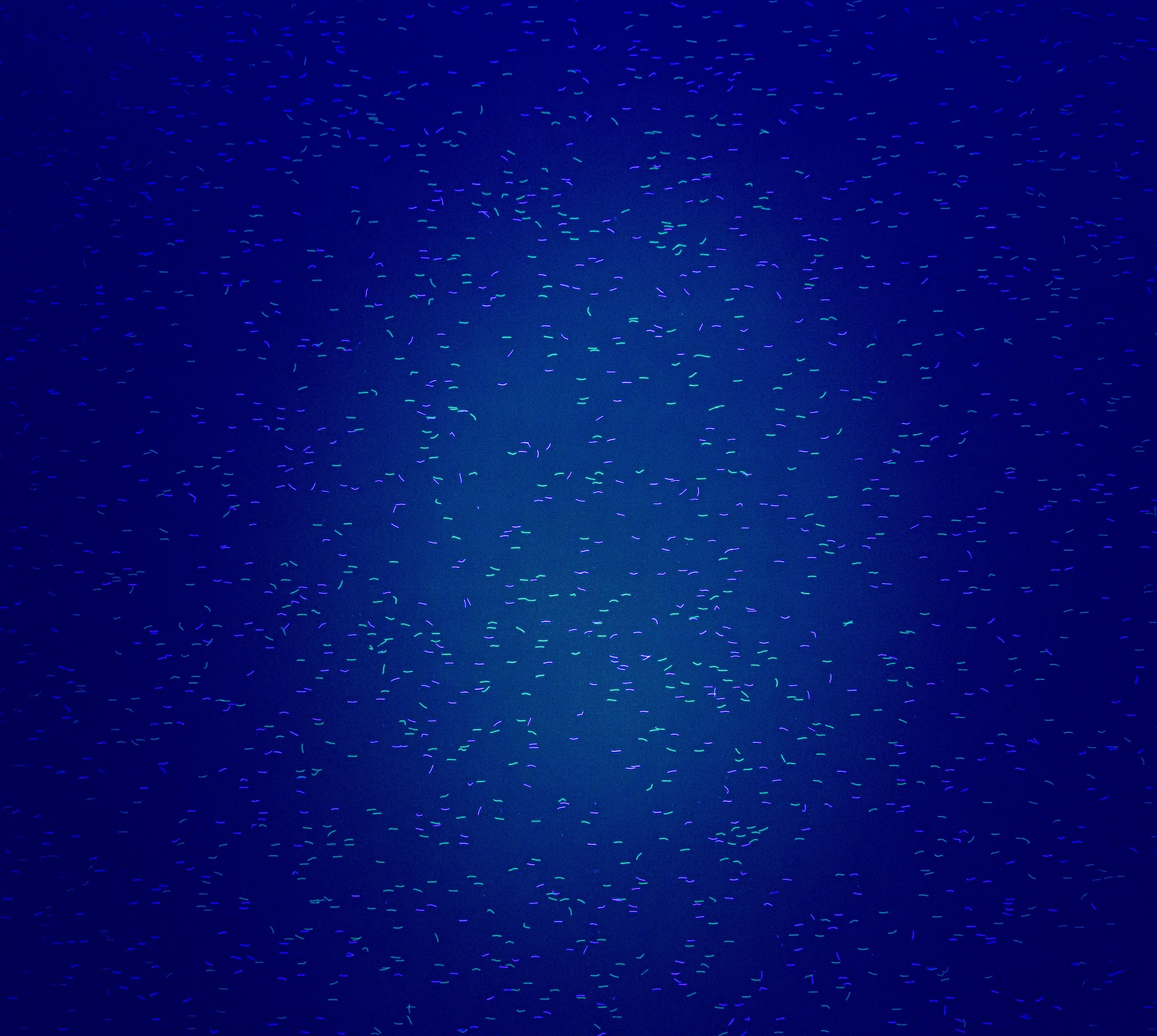 Защитные элементы
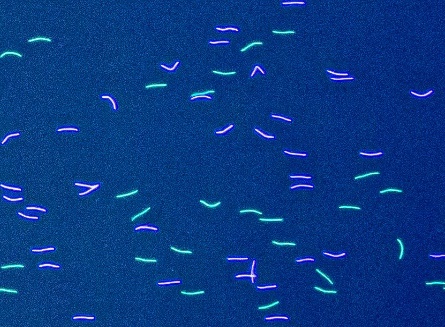 Толщина 90 мкм

Применяется при производстве контрольных знаков и акцизных марок на самоклеящейся основе с элементами защиты и с функцией саморазрушения готовой самоклеящейся этикетки
Толщина 70 мкм

Применяется при производстве стикеров с Data-Matrix кодом с элементами защиты и с функцией саморазрушения готовой самоклеящейся этикетки для сложных поверхностей или при малой площади контакта с оклеиваемой поверхностью. Подходит для категории товаров «Молочная продукция», «Легкая промышленность» и «Обувь»
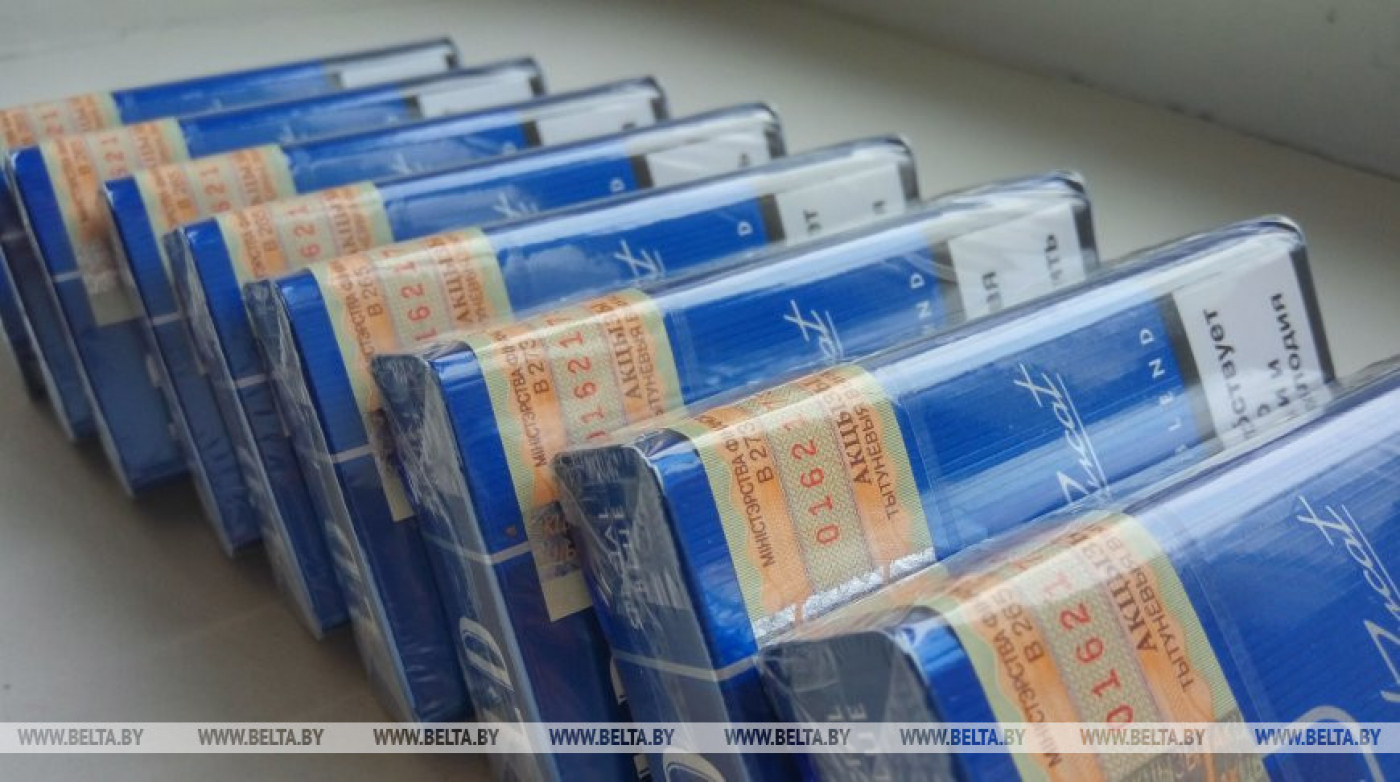 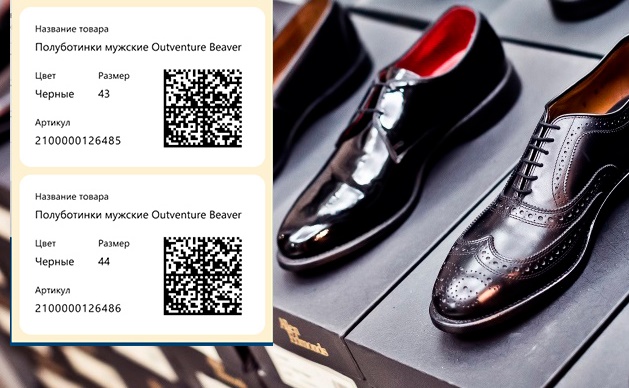 Функция саморазрушения
Наличие большого количества микропустот обеспечивает легкое разрушение специального полимерного материала.
Многослойный продукт 
Разрушение обеспечивается базовым слоем 
Поверхностный слой делает многослойный материал похожим на бумагу
Процесс разрушения
Примеры разрушения
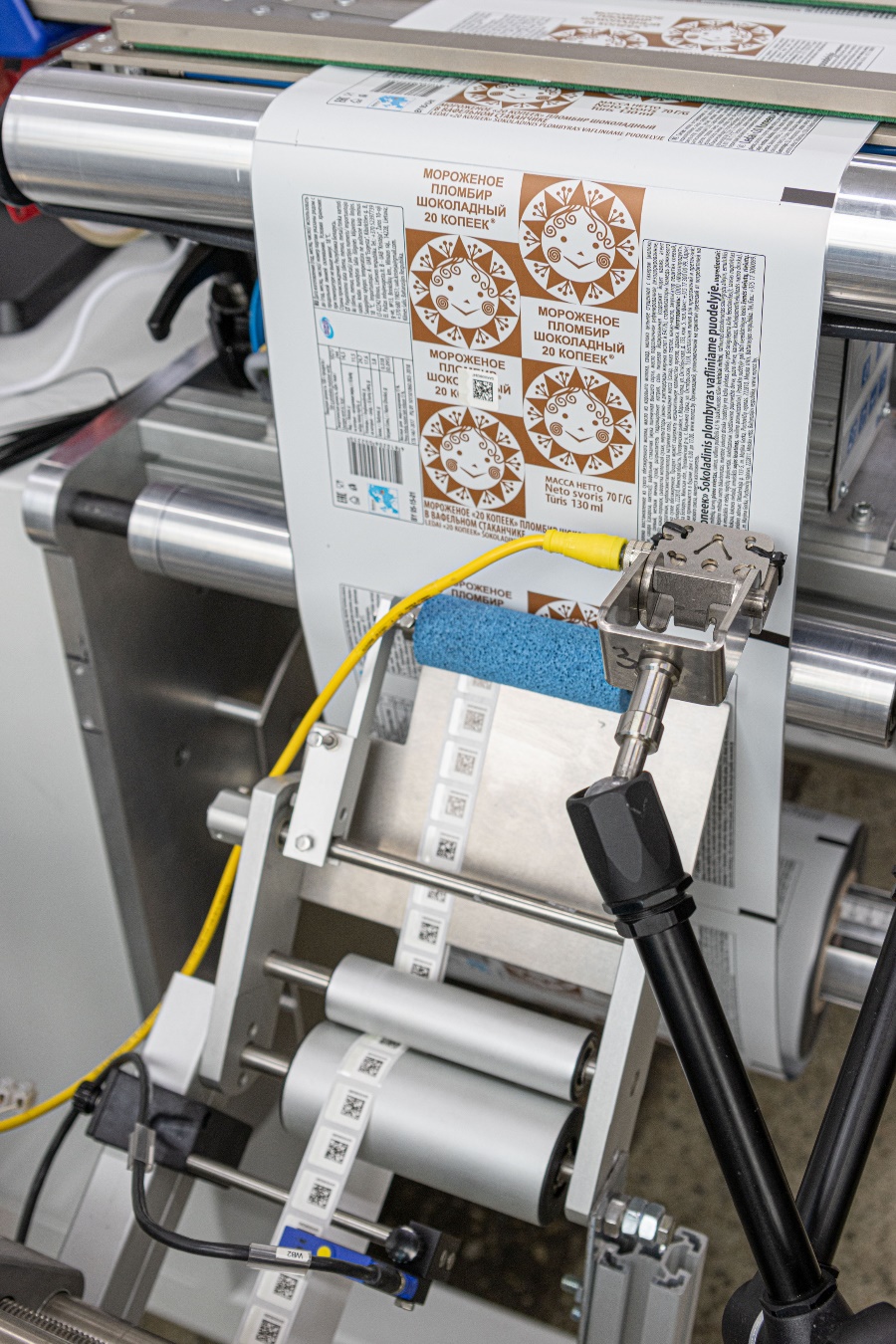 Возможности данной технологии
Дополнительные микропустоты придают материалу улучшенные свойства:
 повышенную белизну;
 повышенную отражающую поверхность;
 гигроскопичность.
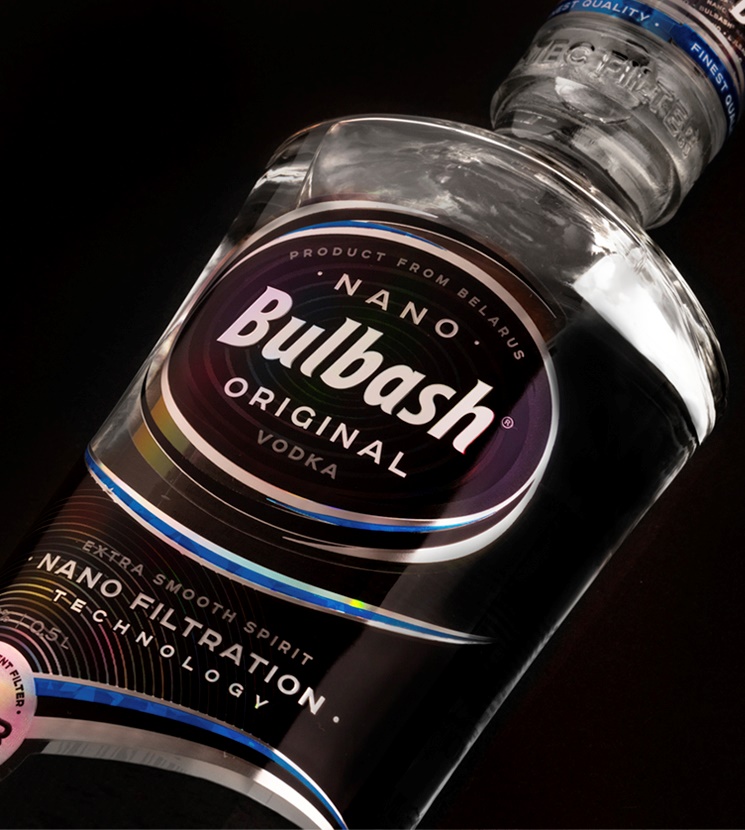 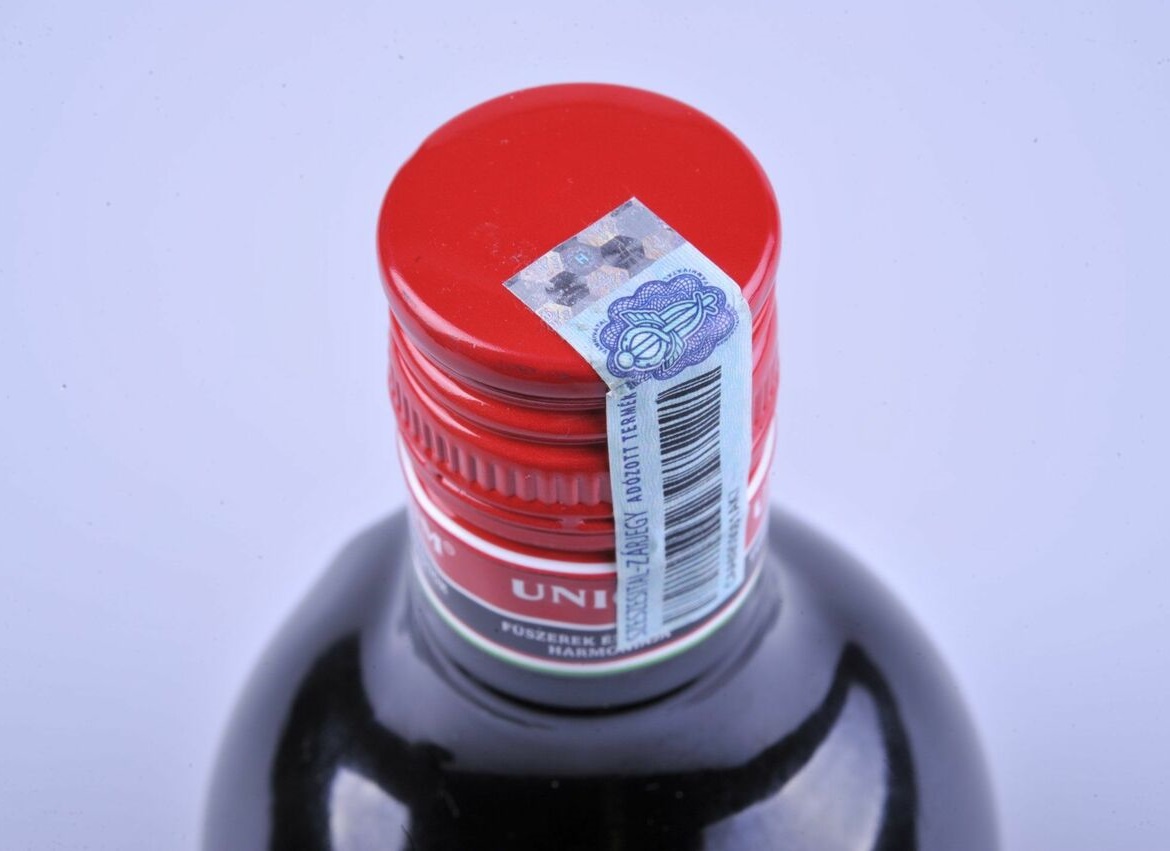 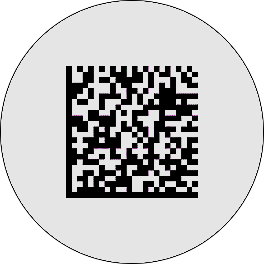 Примеры использования